Active Listening Skills
Crisis Intervention Training
Albuquerque Police Department
Crisis Intervention Training
1
Active Listening
A communication technique that a listener uses to show the speaker that they paying attention and understand the message that is being relayed.
Clinical evidence and research suggest that it is an effective way to induce behavioral changes in others.
Crisis Intervention Training
2
Why Active Listening?
Empathy
Understanding
Retention
Rapport
Influence
Compliance
Crisis Intervention Training
3
Active Listening
Face the speaker
Nod occasionally
Maintain eye contact
Minimize distractions (internal & external)
Keep an open mind
Open and inviting posture
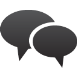 Crisis Intervention Training
4
Seven Skills
Reflecting/Mirroring
Open-Ended Questions
Minimal Encouragers
Emotion Labeling
Paraphrasing
“I” Messages
Effective Pauses
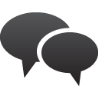 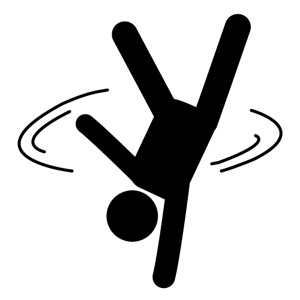 Crisis Intervention Training
5
Barriers
Arguing
Patronizing
Interrupting
Moralizing
Rescue Trap
Police Jargon
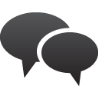 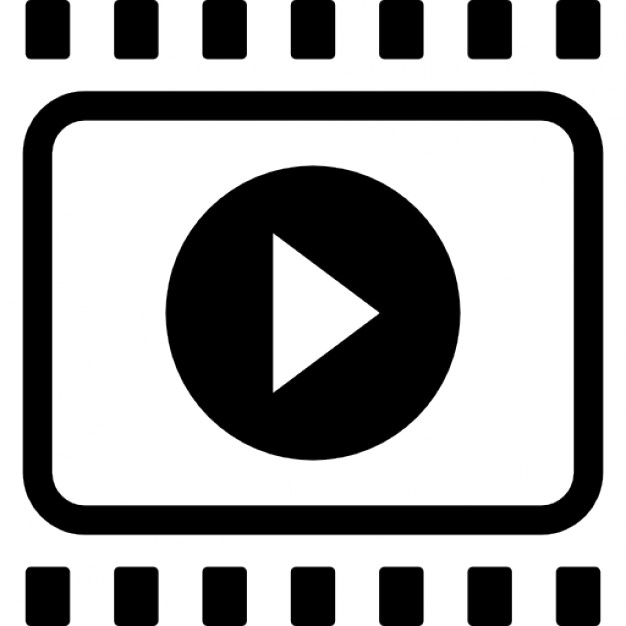 Crisis Intervention Training
6
SAFER
Security of Person/Property
Attacked
Flight
Excessive Repetition
Revised Priorities
Crisis Intervention Training
7
Summary
Great to build rapport
Helps to show compassion
Helps with de-escalation
Helps maintain professionalism
Crisis Intervention Training
8
Thanks
Questions, Comments, Etc…

Insert Name, Phone, Email, or any contact information you may have.
Crisis Intervention Training
9